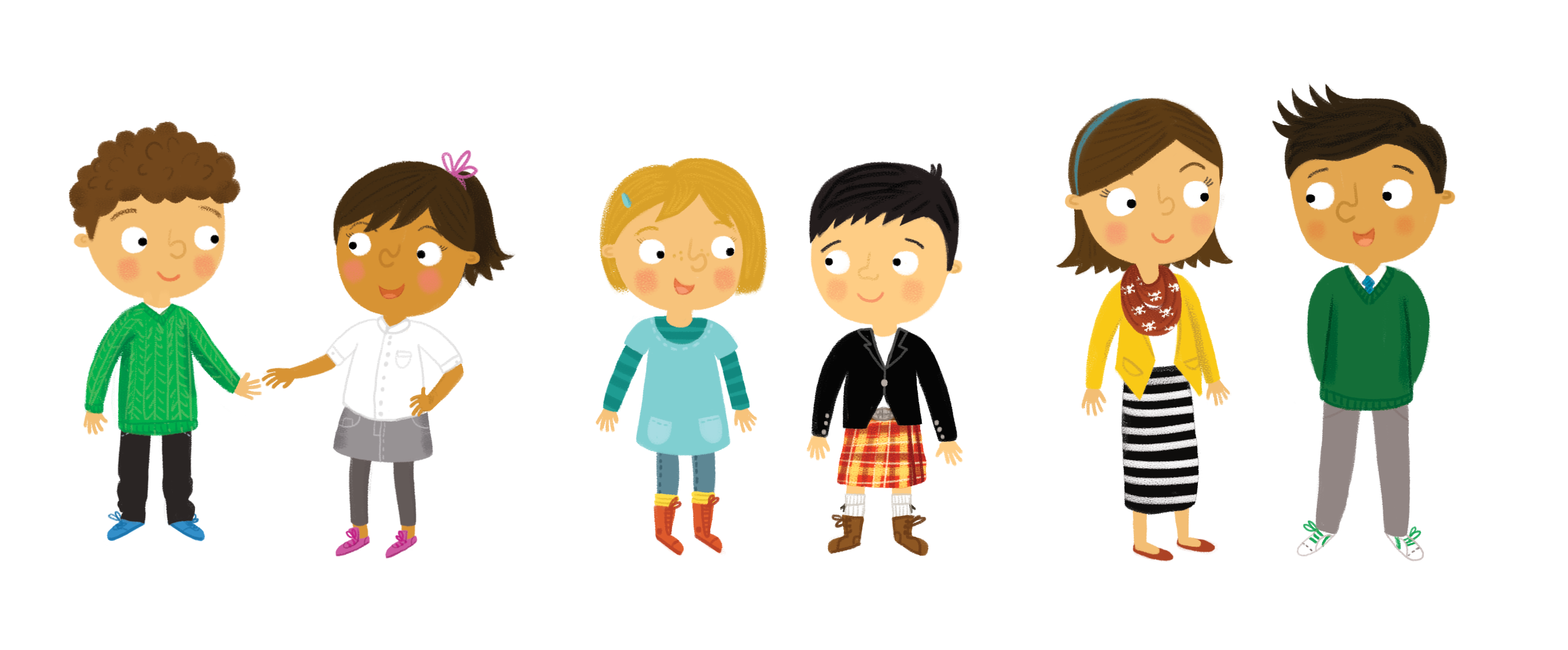 Tha geansaidh orm.
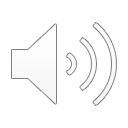 [Speaker Notes: I am wearing a jumper.]
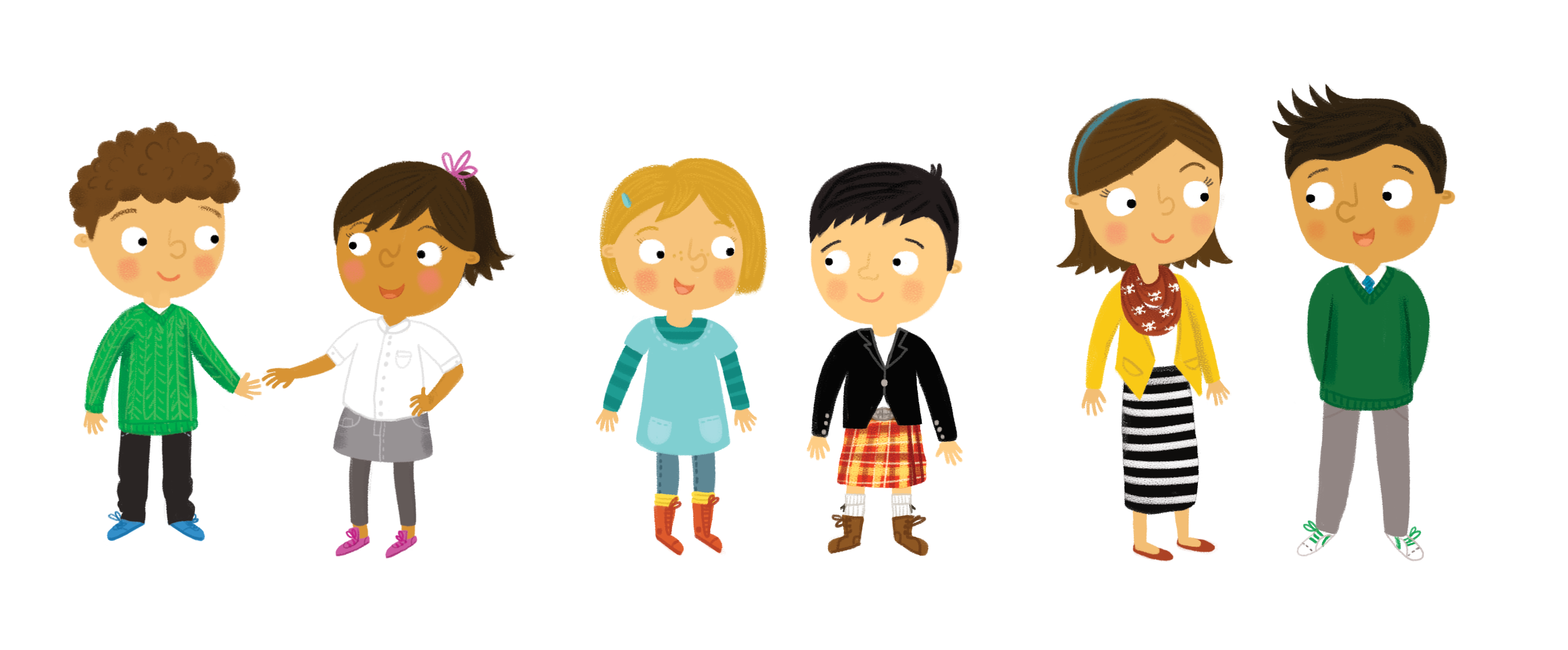 Tha briogais orm.
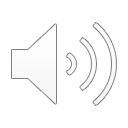 [Speaker Notes: I am wearing trousers.]
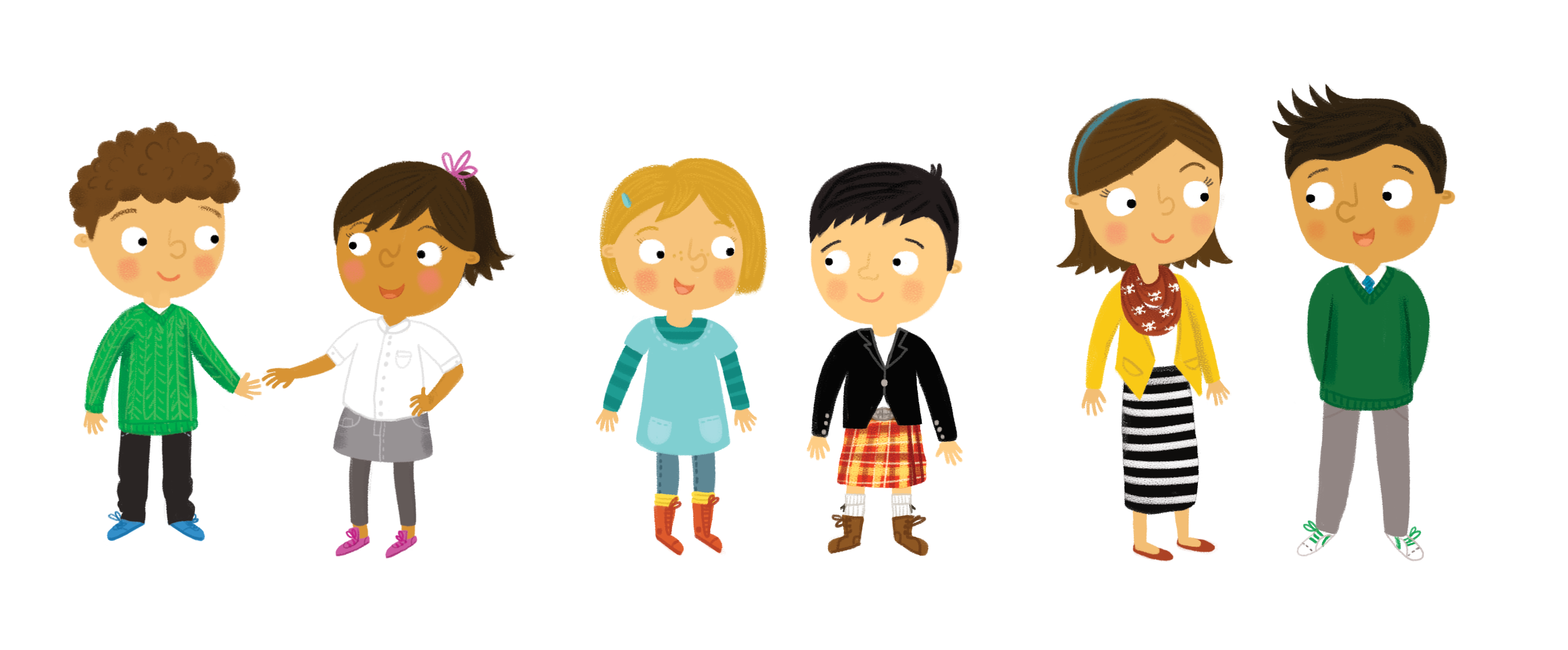 Tha brògan orm.
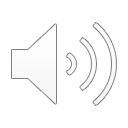 [Speaker Notes: I am wearing shoes.]
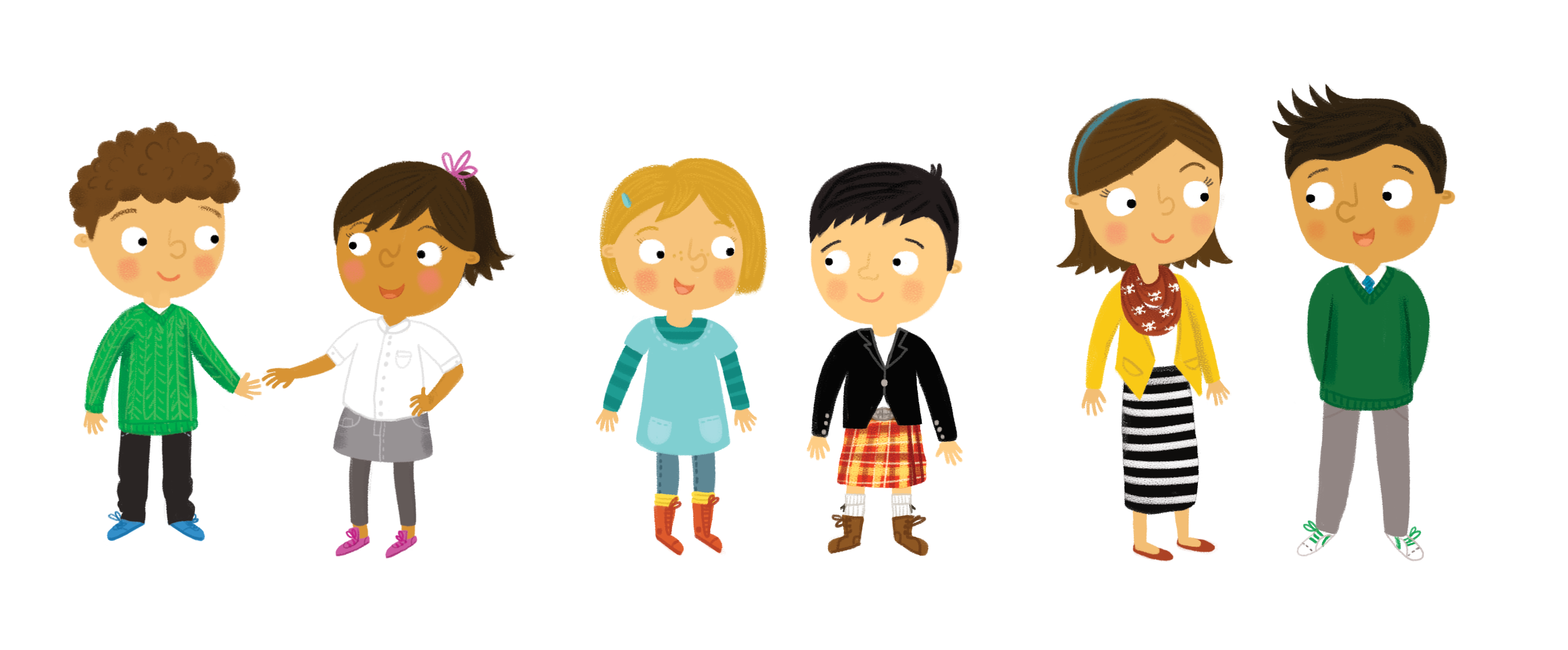 Tha lèine orm.
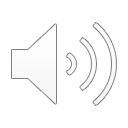 [Speaker Notes: I am wearing a shirt.]
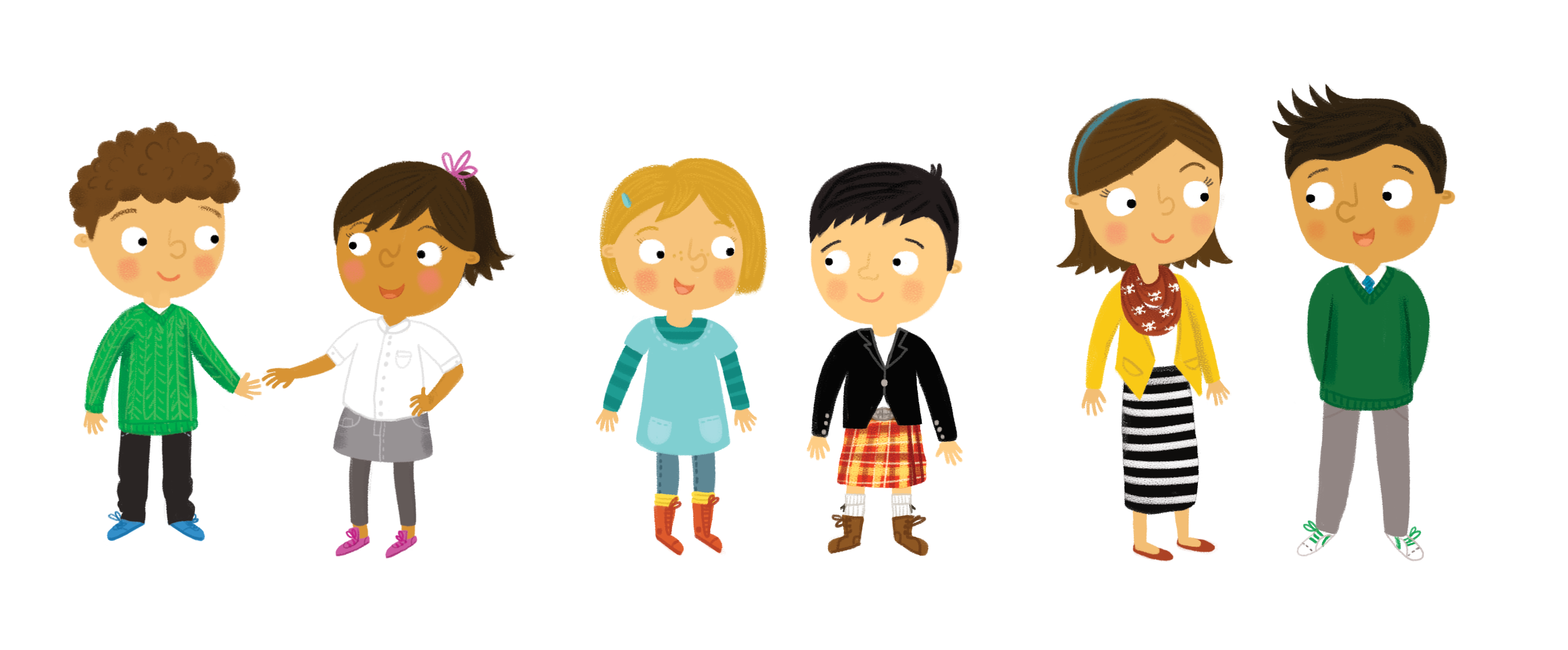 Tha sgiort orm.
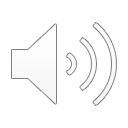 [Speaker Notes: I am wearing a skirt.]
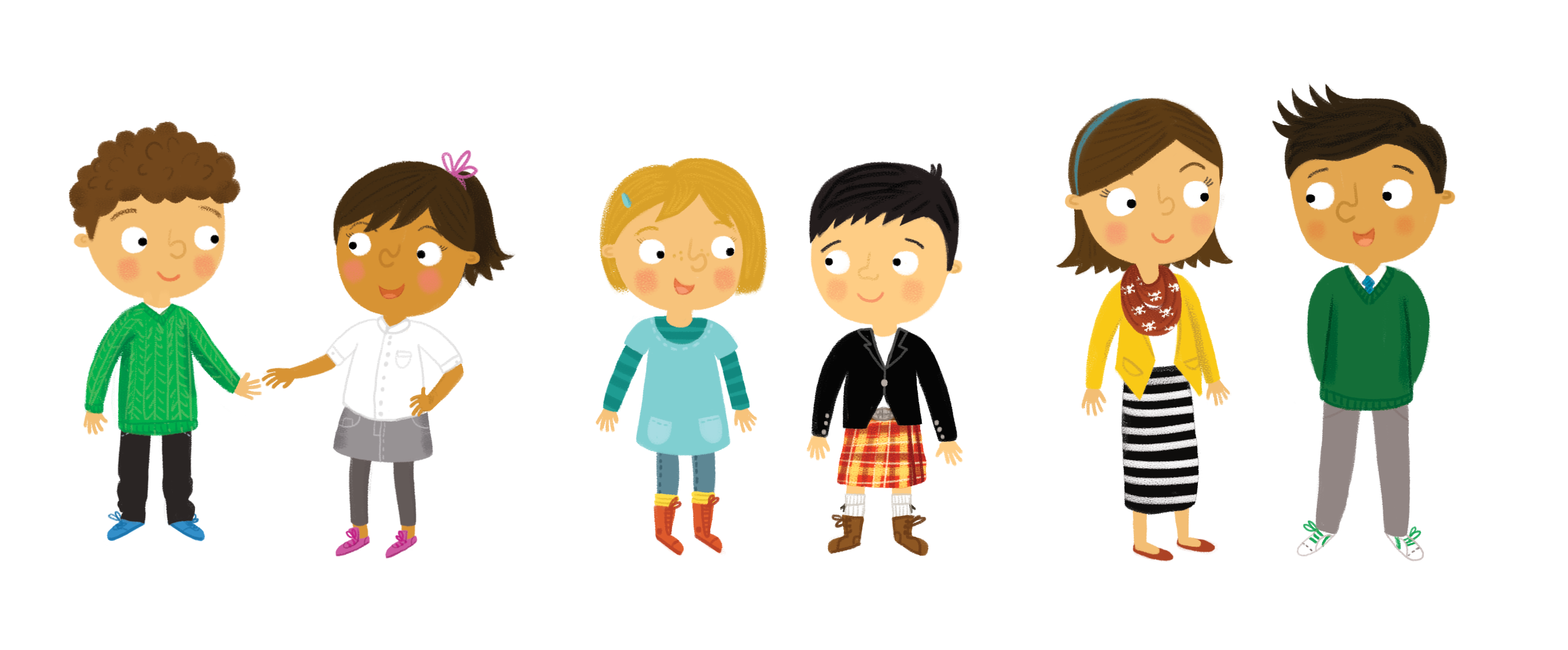 Tha brògan orm.
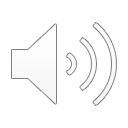 [Speaker Notes: I am wearing shoes.]
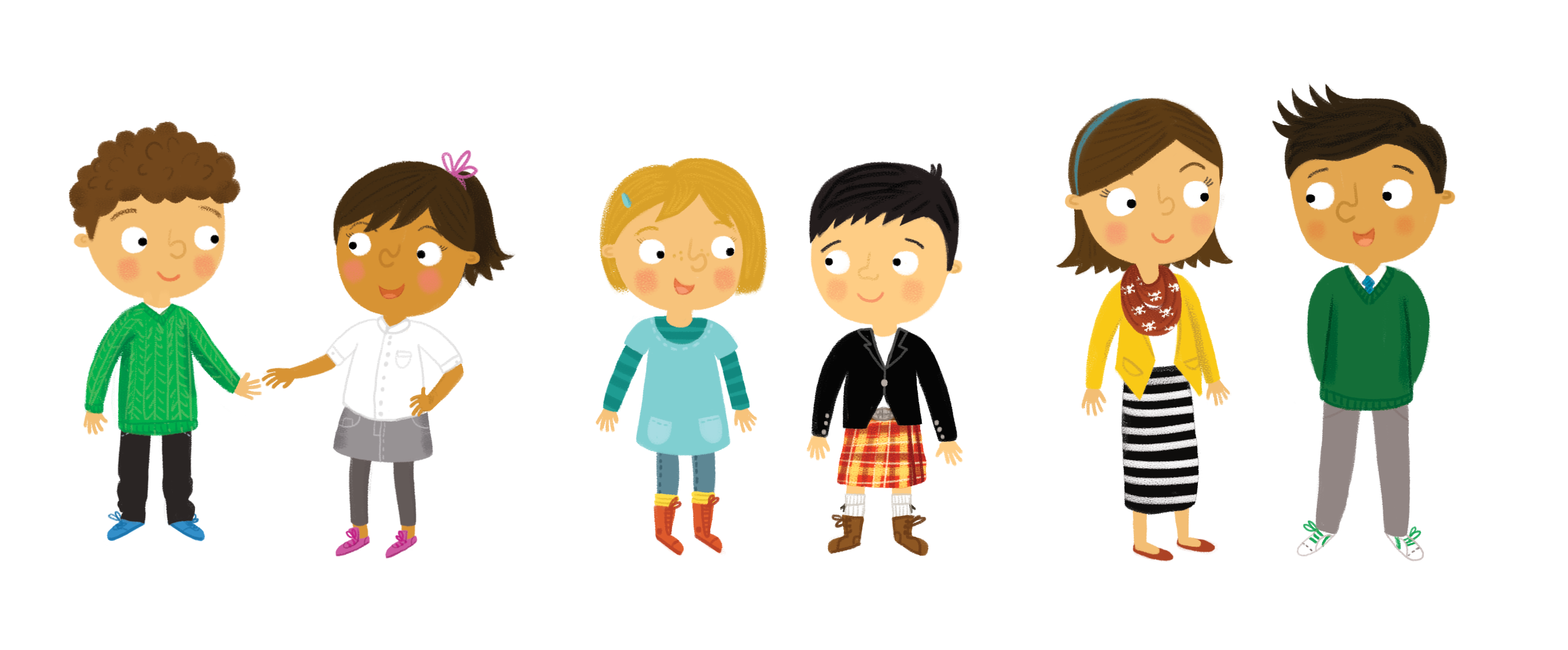 Tha seacaid orm.
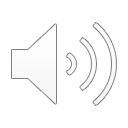 [Speaker Notes: I am wearing a jacket.]
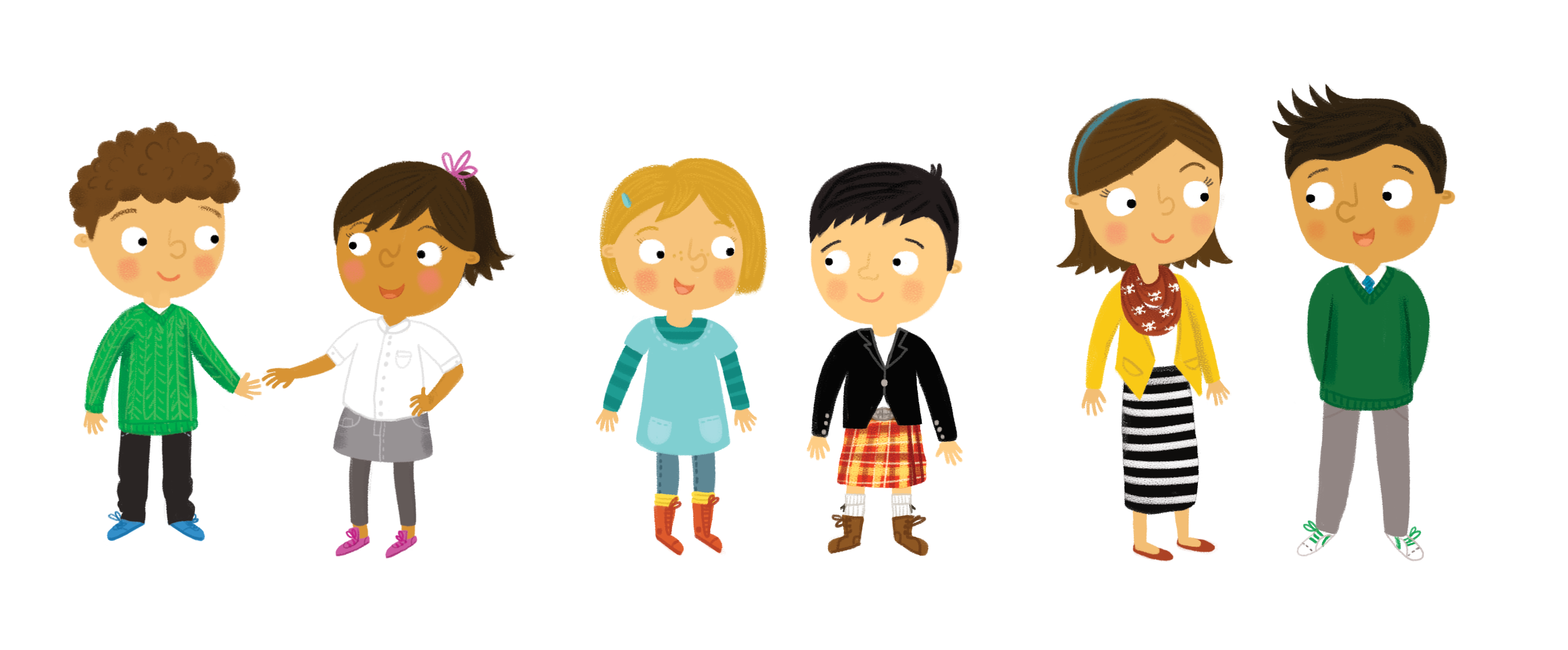 Tha sgarfa orm.
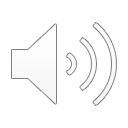 [Speaker Notes: I am wearing a scarf.]
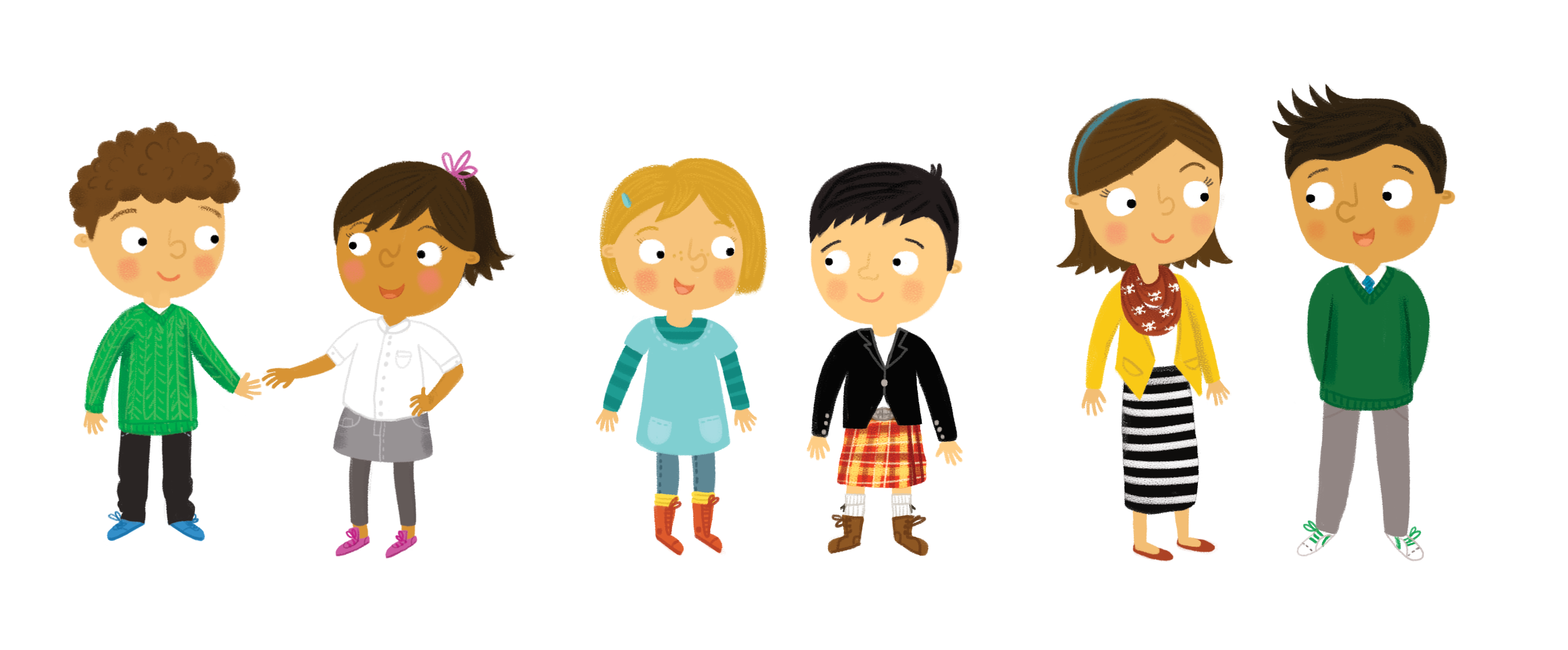 Tha sgiort orm.
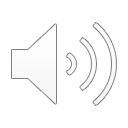 [Speaker Notes: I am wearing a skirt.]